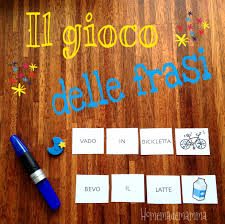 scopriamo che cosa non va…
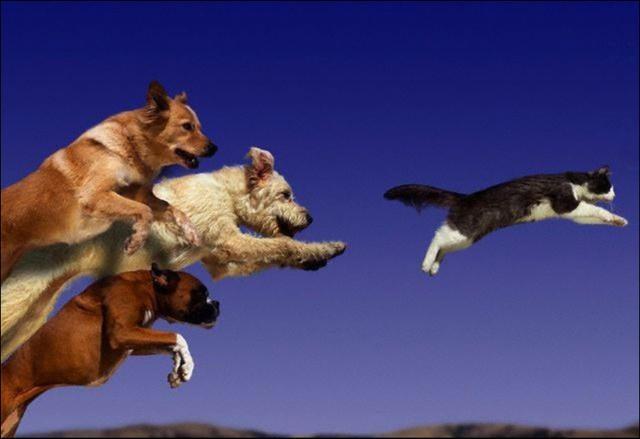 Leggiamo insieme la fraseTRE CANI  INSEGUE UN GATTO
VA bene dire cosi?
Perché non va bene dire INSEGUE?
TRE CANI
INSEGUE
INSEGUONO
UN GATTO
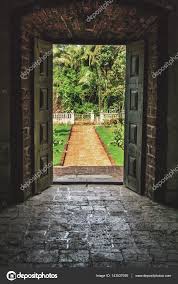 Leggiamo insieme la fraseLA PORTA DEL GIARDINO È APERTO
Va bene?
Perché non va bene dire E’ APERTO?
LA PORTA
E’ APERTO
DEL GIARDINO
E’ APERTA
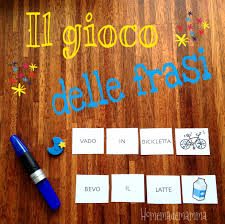 scopriamo chi comanda…
Le frasi hanno una parola che comanda il verboChi comanda in questa frase?TRE CANI  INSEGUONO UN GATTO
Le frasi hanno una parola che comanda il verboChi comanda in questa frase?LA PORTA  del giardino È APERTA
Le frasi hanno una parola che comanda il verboChi comanda in questa frase?UN GATTO  INSEGUE DUE TOPI
Le frasi hanno una parola che comanda il verboChi comanda in questa frase?GLI ELEFANTI     SPINGONO UNA MACCHINA
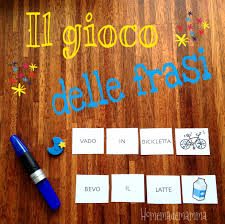 scopriamo chi comanda… per riordinare la frase
Ora dobbiamo cercare la parola che comanda il verbo… per riordinare la frase in modo da capirlaAL NIPOTE UN LIBRO I nonni danno
I NONNI
AL NIPOTE
UN LIBRO
CHI COMANDA IL VERBO?
I NONNI
DANNO
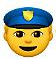 UN LIBRO 

AL NIPOTE
Per trovare chi comanda…
Debbo prestare attenzione al verbo…
Cerchiamo la parola che comanda Il verbo…di MARIO pRIMA lucia e’ PARTITA
PRIMA
LUCIA
DI MARIO
CHI COMANDA IL VERBO?
LUCIA
E’ PARTITA
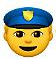 PRIMA DI MARIO
Cerchiamo la parola che comanda il verbo …NON ENTRANO DI LUCIA NELLA CUCINA I GATTI
NELLA CUCINA
I GATTI
DI LUCIA
I GATTI
NON ENTRANO
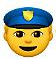 NELLA CUCINA DI LUCIA
Per trovare chi comanda…
Quali caratteristiche del verbo sono importanti…?
INSEGUE
INSEGUONO
E’ APERTO
E’ APERTA
DÀ
DANNO
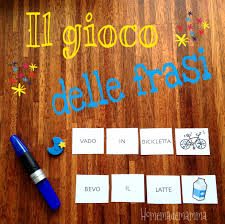 Come si chiama la parola che comanda il verbo?
LA PAROLA CHE COMANDA IL VERBO SI CHIAMA….
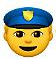 SOGGETTO
Il soggetto di questa frase è…

NON ENTRANO NELLA CUCINA DI LUCIA I GATTI
SCRIVIAMO NELLA TABELLA IL SOGGETTO DELLA FRASE
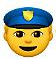